K90
KEY BENEFITS
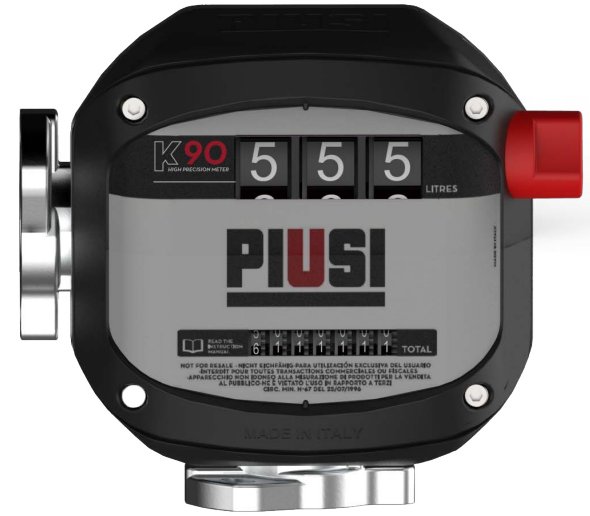 Proprietary & patented design;
Compact & Sturdy (improved plastic materials);
Easy installation;
High precision;
High visibility;
Mechanical;
Modern design;
Defense against competition.
02/04/2024
2
WHY K90 & MAIN FEATURES
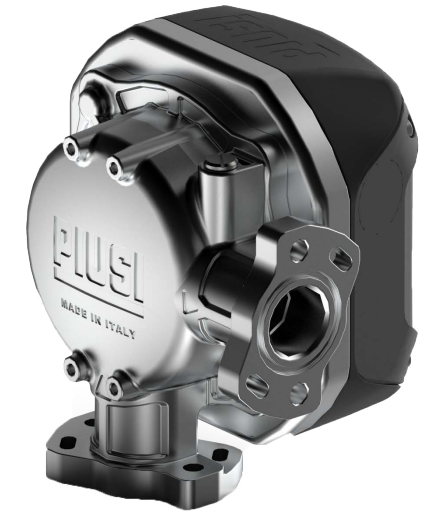 Up to 90 l/min
Inlet & Outlet flow: 90°


Accuracy: ±0,6%* 
3 digit display and 7 digit totalizer
Temperature: -20/+55° C
Max pressure: 3,5 bar (50 PSI)
Technology: Nutating Disk
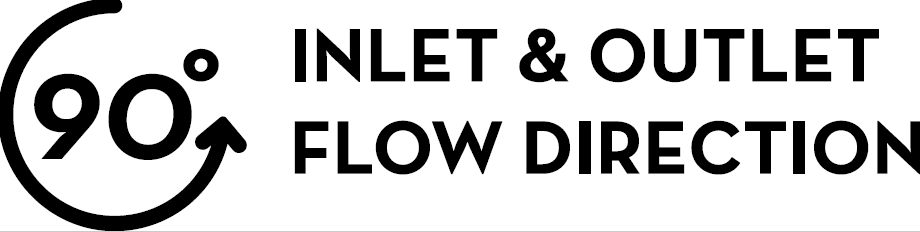 *in 50-70 l/min range
02/04/2024
3
K33 AND K90 COMPARISON
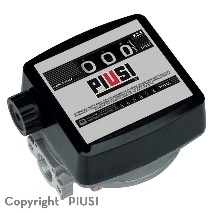 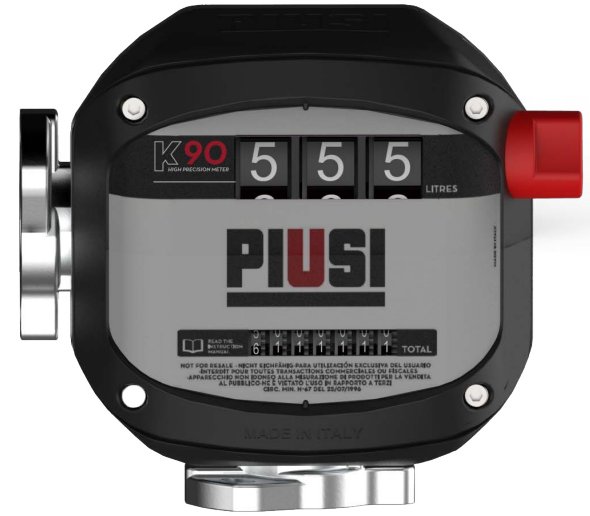 *in 50-70 l/min range
02/04/2024
4
FLUIDS & VERSIONS
K90 CE
Diesel up to B7
HVO
XTL
02/04/2024
5
RANGE
K90 CE
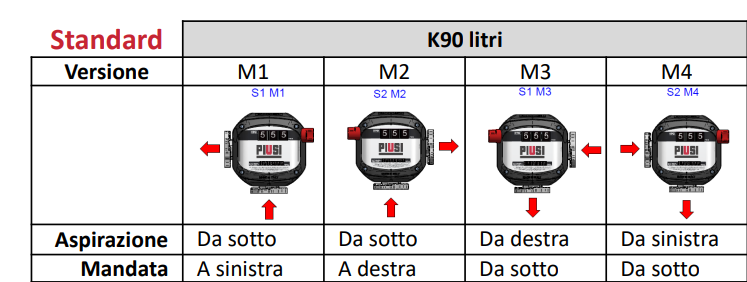 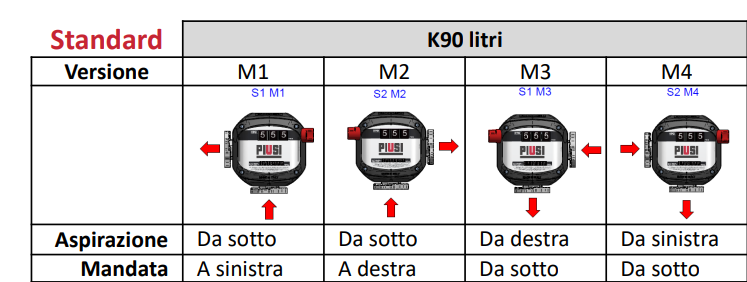 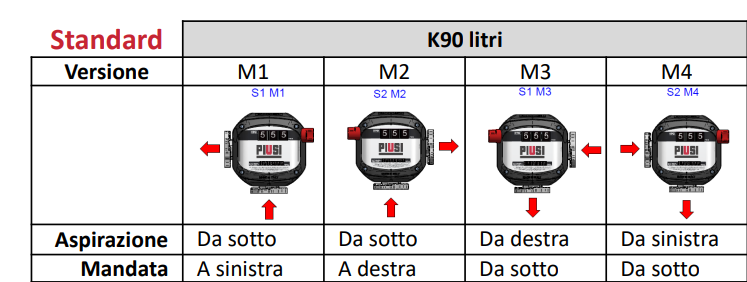 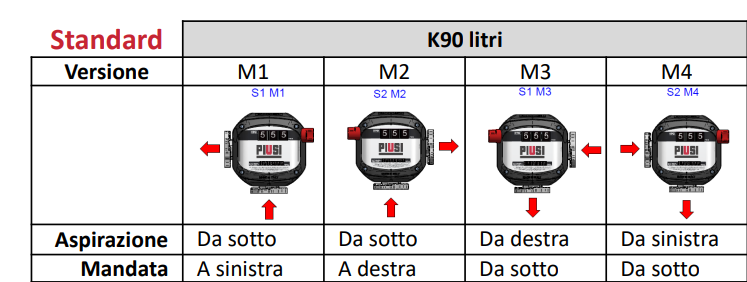 02/04/2024
6
THANKS
02/04/2024
7